10th World Studies 10.13.15
Turn in:
Nothing


Take out: 
Planner 
NOTES—I will be collecting…when we’re finished with the film
“It puts the lotion in the basket…”
PEN…

Today’s objective:
I can describe the meaning of Luther’s 95 Theses and connect the surrounding events to the time period as well as current issues.
Today’s Agenda:
“Luther”
The Reformation in England


HW:
REFLECTION QUESTIONS (For now…)
Outline Notes—13.4, beginning with “The Catholic Reformation” (431)
Due Thursday (PSAT Wed)
Let’s “Catch Up”
Pope Leo issues a “bull” declaring Luther a heretic
Diet of Worms—hearing/trial at town of Worms
Luther is given a choice: recant (“take back”) or face the consequences
I think we can guess what Luther chooses…
Let’s “Catch Up”
Luther deemed an “Outlaw”
He’s “kidnapped” at held at a castle called The Wartburg.
Here, he begins to translate the Bible into the people’s VERNACULAR:  German
In Luther’s absence, his message is distorted a bit…
This new sense of “freedom” is used against the power structure—Peasant’s War
Peasants vs. Gov’t.= about 100,000 dead.
This brings us to the “end…”
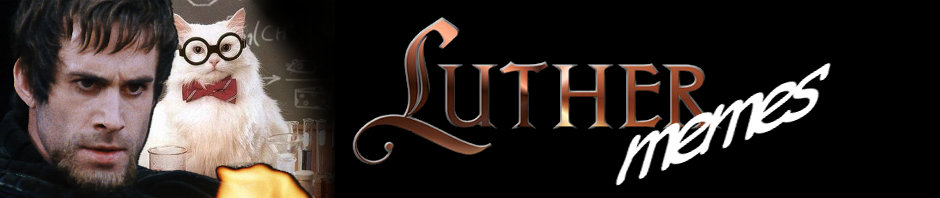 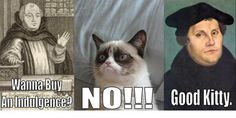 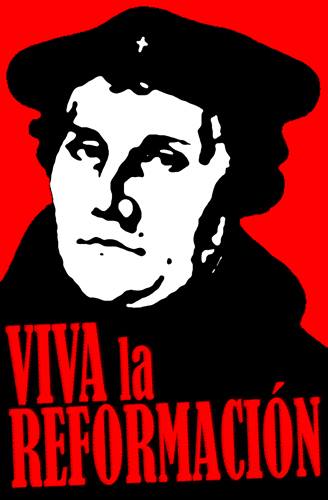 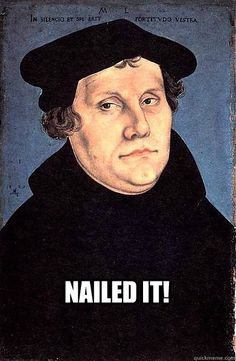 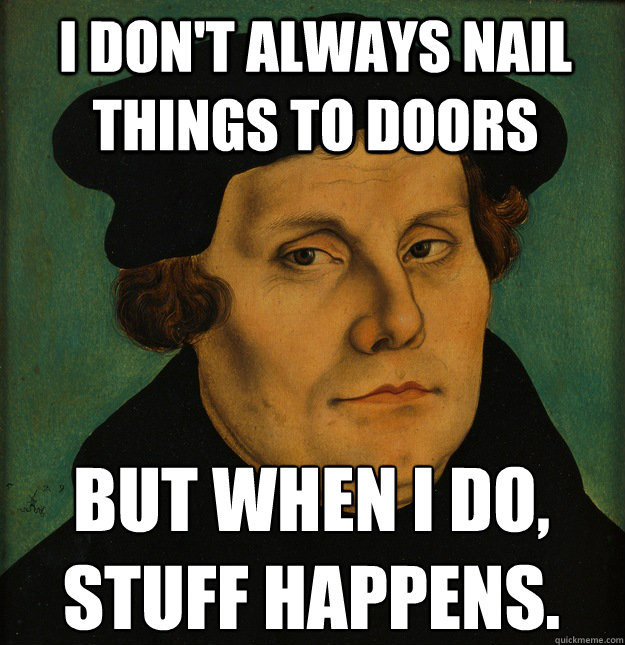 In England, the Reformation began with the King!
King Henry VIII (Reign:1509-1547)
The king who had six wives…
He wants a SON!
Devout Catholic
Defender of the Faith
Writings against Martin Luther
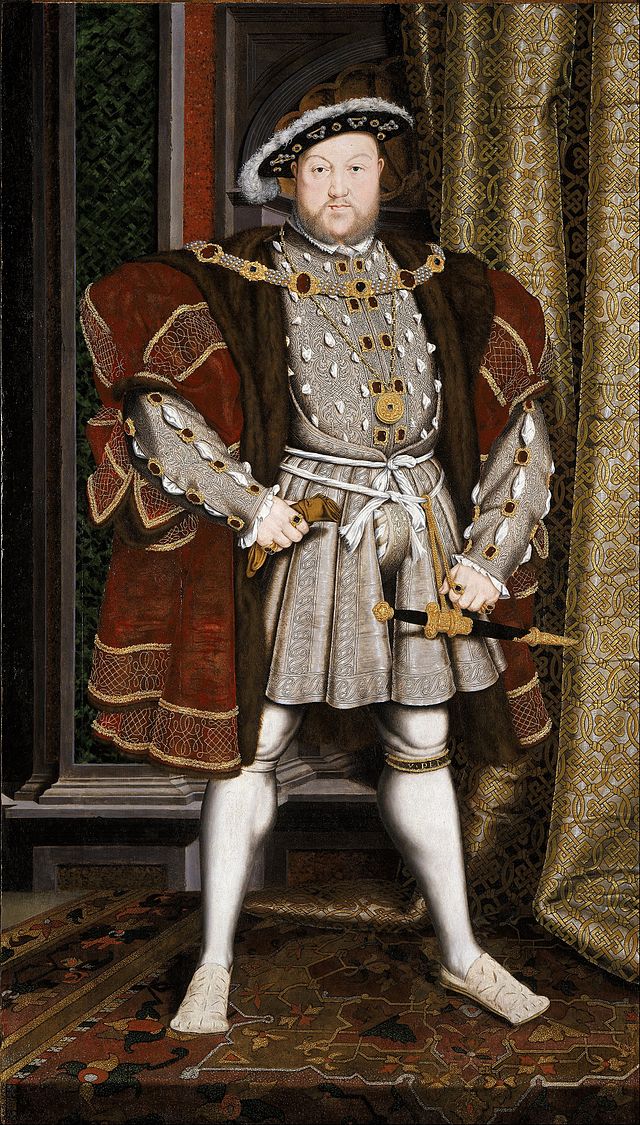 Divorced, beheaded, died
Divorced, beheaded, survived.
[Speaker Notes: King Henry’s older brother Arthur (named after the famous tale King Author and the Knights of the Round Table) dies… Author was married to Catherine of Argon (from Spain) before she married Henry.  This becomes the grounds for his annulment (because Catherine can’t produce a son).  She does however give birth to a daughter named Mary.  She later becomes a queen of England and restores the Catholic Church!  History knows her as Bloody Mary.  

Catherine of Aragon, Henry's first wife.  Catherine, a Princess of Spain, was married to Henry for many years.  Her determination to stay married to Henry, in the face of his desire for Anne Boleyn, would change the course of history forever. 
Anne Boleyn, Henry's second wife, and the mother of Queen Elizabeth I.  Henry fell passionately in love with Anne while married to Catherine of Aragon.  He waited several years to marry Anne, but, ironically, lost his desire for her once she became his Queen.  
Jane Seymour, Henry's beloved third Queen.  Gentle, capable Jane gave Henry his long-awaited male heir after one year of marriage.  Sadly, she gave her life to do so. 
Anne of Cleves, Henry's fourth wife.  This German princess served as Queen for only a few months before she and Henry agreed to divorce by mutual consent. 
Katherine Howard, Henry's fifth wife.  Henry's marriage to this sensuous teenager brought him brief happiness, but ended in tragedy.   
Katherine Parr, Henry's sixth Queen.  This intelligent, loyal, forward-thinking Renaissance woman outlived three husbands, including Henry, and went on to finally marry the man of her choice.]
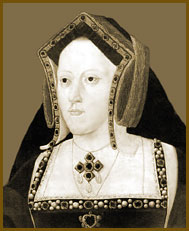 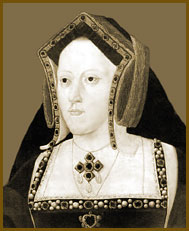 Youngest surviving child of the ‘Catholic Kings’ of Spain.
Age 3, promised to Henry VII eldest son Prince Arthur.
Age 16, married Prince Arthur until he died 6 months later.
Age 23, married King Henry VIII on June 11th 1509 in Greyfriars Church, Greenwich.
Age 30, gave birth to Princess Mary.
Age 47, King Henry divorced her to marry Anne Boleyn.
Died 7th January 1536 of a “broken heart,” aged 50.
Katherine of Aragon
16th December 1485 to 7th January 1536
In England, the Reformation began with the King!
“At the request of the Queen, forbids Henry to remarry until the decision of the case, and declares that if he does all issue will be illegitimate. Forbids any one in England, of ecclesiastical or secular dignity, universities, parliaments, courts of law, etc., to make any decision in an affair the judgment of which is reserved for the Holy See. The whole under pain of excommunication.
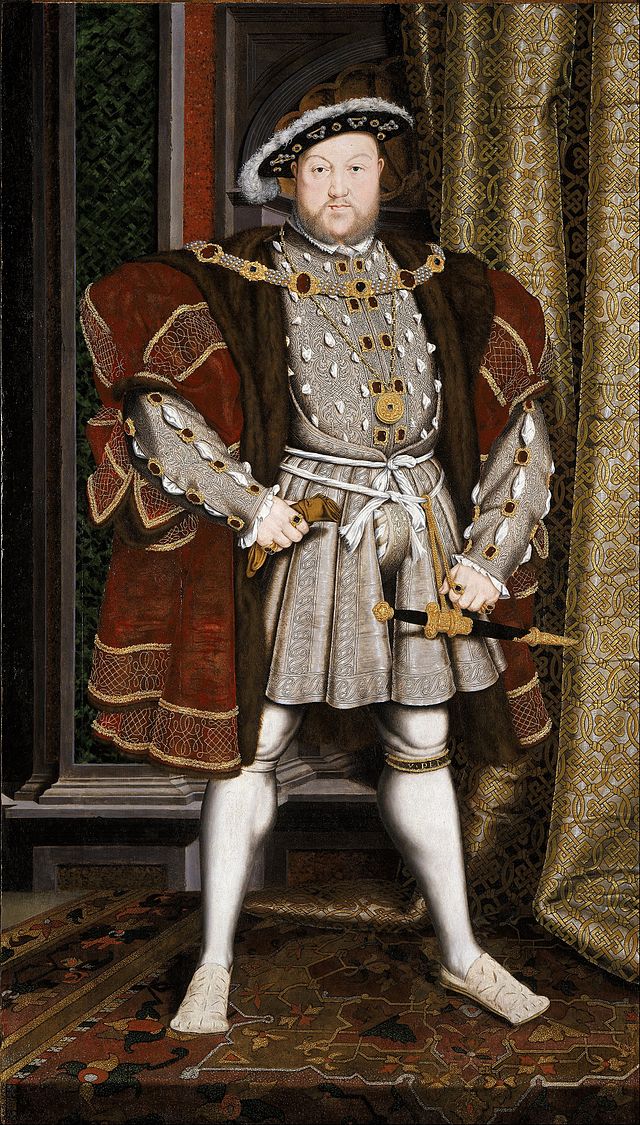 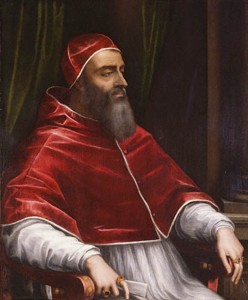 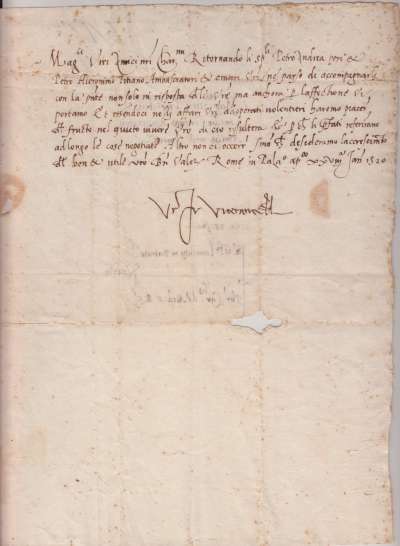 [Speaker Notes: King Henry’s older brother Arthur (named after the famous tale King Author and the Knights of the Round Table) dies… Author was married to Catherine of Argon (from Spain) before she married Henry.  This becomes the grounds for his annulment (because Catherine can’t produce a son).  She does however give birth to a daughter named Mary.  She later becomes a queen of England and restores the Catholic Church!  History knows her as Bloody Mary.  

Catherine of Aragon, Henry's first wife.  Catherine, a Princess of Spain, was married to Henry for many years.  Her determination to stay married to Henry, in the face of his desire for Anne Boleyn, would change the course of history forever. 
Anne Boleyn, Henry's second wife, and the mother of Queen Elizabeth I.  Henry fell passionately in love with Anne while married to Catherine of Aragon.  He waited several years to marry Anne, but, ironically, lost his desire for her once she became his Queen.  
Jane Seymour, Henry's beloved third Queen.  Gentle, capable Jane gave Henry his long-awaited male heir after one year of marriage.  Sadly, she gave her life to do so. 
Anne of Cleves, Henry's fourth wife.  This German princess served as Queen for only a few months before she and Henry agreed to divorce by mutual consent. 
Katherine Howard, Henry's fifth wife.  Henry's marriage to this sensuous teenager brought him brief happiness, but ended in tragedy.   
Katherine Parr, Henry's sixth Queen.  This intelligent, loyal, forward-thinking Renaissance woman outlived three husbands, including Henry, and went on to finally marry the man of her choice.]
The Reformation Parliament
Was a gathering that led to the decision that England was no longer under the authority of the pope.


Act of Supremacy (1534)
Subjects were required to take an oath declaring Henry VIII to be “Supreme Head of the Church of England”
Sir Thomas More
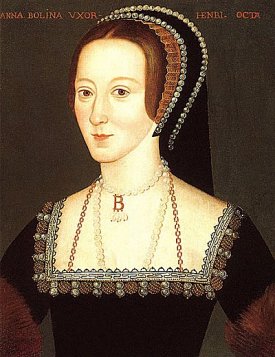 We don’t know her date of birth, it is guessed to be 1501/02.
She was a lady-in-waiting to Henry VIII sister in France.
She apparently had an extra finger on her left hand.
Aged about 31, she married King Henry VIII on January 25th 1533 in Westminster Abbey.
Aged about 31, she gave birth to Princess Elizabeth.
Accused of witchcraft and treason she was sentenced to death by her own uncle.
Died 19th May 1536 in the Tower of London, she was beheaded, aged about 34.
Anne Boleyn
1501/02 to 19th May 1536
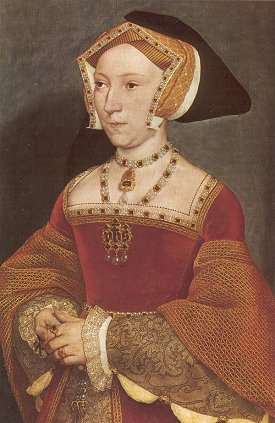 We don’t know her date of birth, it is guessed to be between 1504-09.
She was Lady-in-waiting to Anne Boleyn .
Aged between 27-32, she married King Henry VIII on 20th May 1536 in York Place.
It is said that she was the favourite wife of Henry VIII.
On 12th October 1537 she gave birth to Prince Edward.
Jane grew sick after giving birth.
She died on 24th October 1537, aged between 28-33.
Jane Seymour
1504-09 to 24th October 1537
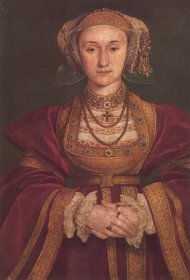 Born in Dusseldorf (Germany) in 1516.
Holbein, a famous artist from the era, was commissioned to paint her portrait for Henry VIII before he met her.
Age 24, married King Henry VIII on January 6th 1540 in Greyfriars Church, Greenwich.
4 months later she allowed King Henry VIII to have the marriage annulled.
Henry ensured she was well taken care of and she lived a happy independent life with many homes in England.
Died 1557 of illness aged 41.
Anne of Cleves
1516 to 1557
We don’t know her date of birth, it is guessed to be 1521.
She was a lady-in-waiting to Anne of Cleves and the cousin of the ill fated Anne Boleyn.
Henry called her his ‘Rose without a Thorn’.
Aged about 19, she married King Henry VIII on July 28th 1540 in Oatlands Palace, Surrey.
Accused of adultery she was sentenced to death.
Died 13th February 1542 (6 years after her cousin) in the Tower of London, she was beheaded, aged about 20.
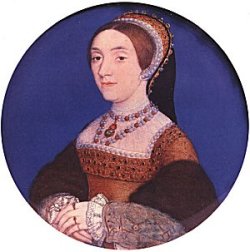 Kathryn Howard
1521 to 13th February 1542
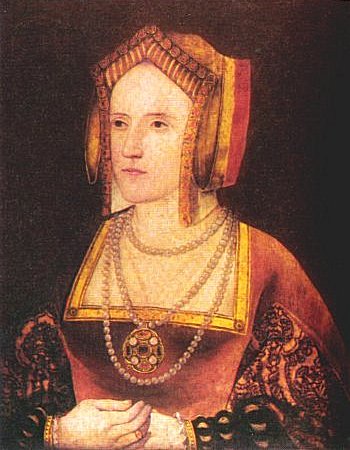 Born in 1512. She was twice widowed and childless.
Aged 30, she married King Henry VIII on 12th July 1543 in Hampton Court Palace.  
Henry tried to have her sentenced to death but was unsuccessful
Henry passed away 28th January 1547.
She promptly married Thomas Seymour, brother of Jane Seymour, as soon as Henry died.
Katharine had a baby girl on the 30th August 1548 but soon became ill and passed away 6 days later aged 35.
Katharine Parr
1512 to 5th September 1548
Longstanding Effects of Henry VIII
Church of England
His legitimate children:  Mary, Elizabeth, and son Edward (King at 9, dead at 15).
Queen Mary I or “Bloody Mary” 
Raised Catholic like her mother Catherine of Aragon; she reestablished the Catholic Church in England.  She killed many protestants and had approximately 300 heretics burned at the stake.
Queen Elizabeth I (Ends the House of Tudor)
Raised Protestant and ruled England for 44 years.  Ruled during the Spanish Armada, and never married…known as the Virgin Queen.